Who is Jesus
Jn 14:6
The Way, the truth, 
the life
Isa 35:8-10, Prophecy of God preparing the way
Way would be cleared of all obstacles and dangers
Way would be ready for travel
Excitement and Joy of those traveling on the Way
I Am the Way
Jesus Prepared the Way
Jesus is The Way
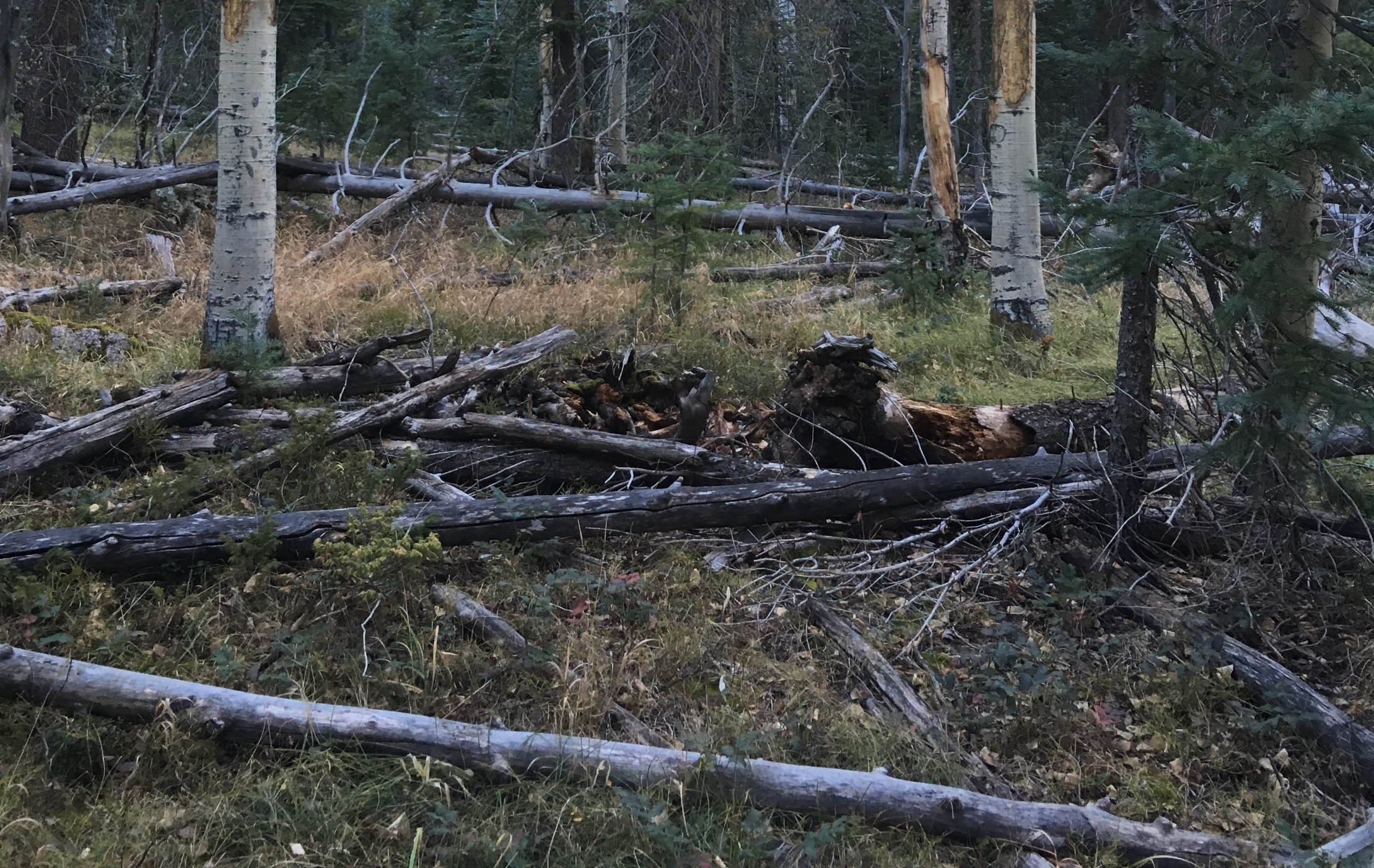 Trail
[Speaker Notes: When the way is not cleared; when we go our own way; down timber and difficult and dangerous travel]
Jesus is The Way
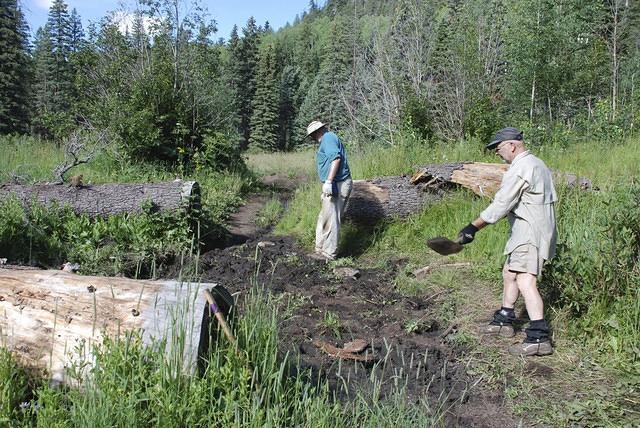 Trail
[Speaker Notes: Clearing the way of obsticales]
Jesus is The Way
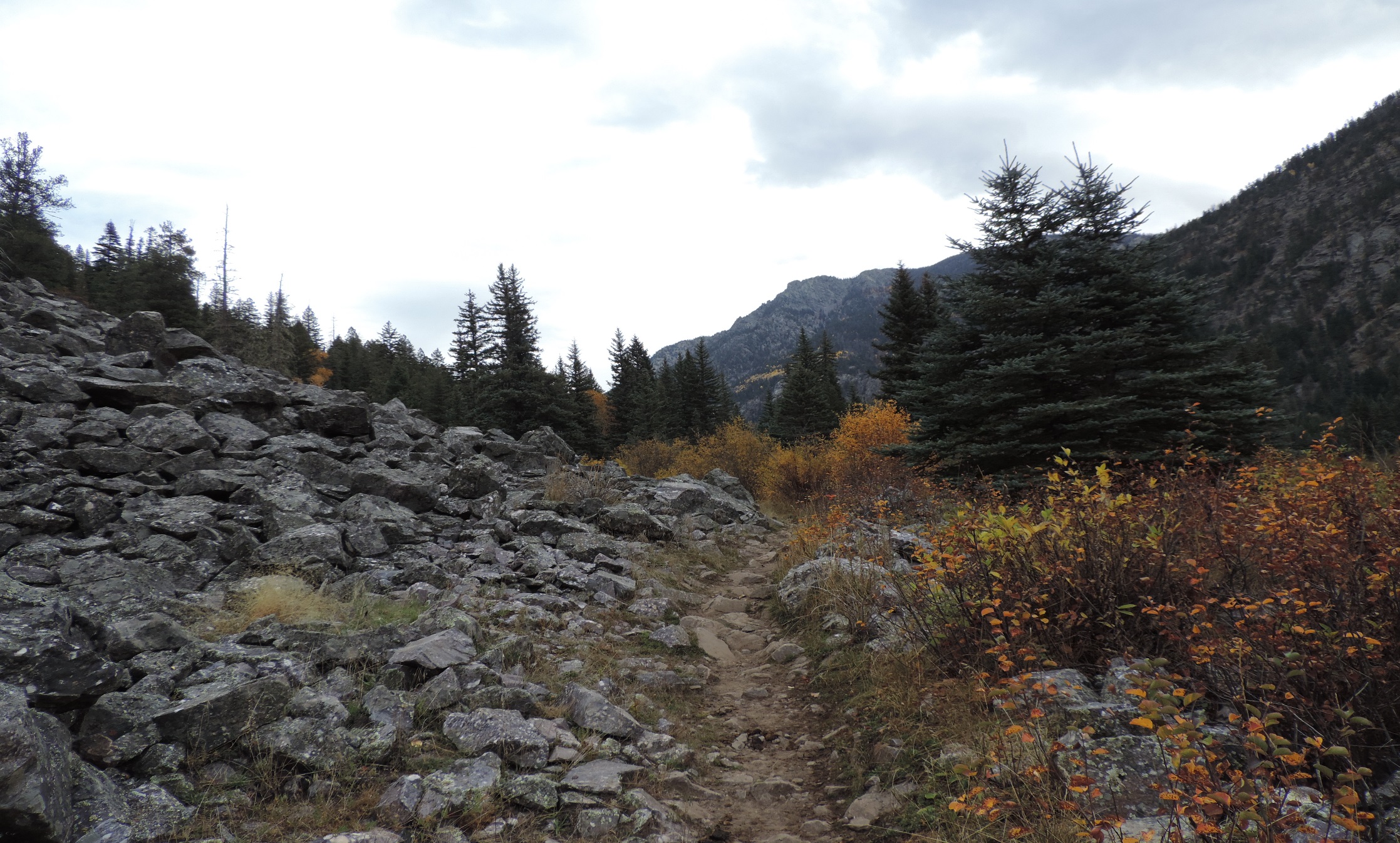 Trail
[Speaker Notes: Clearing the way of obstacles]
Jesus is The Way
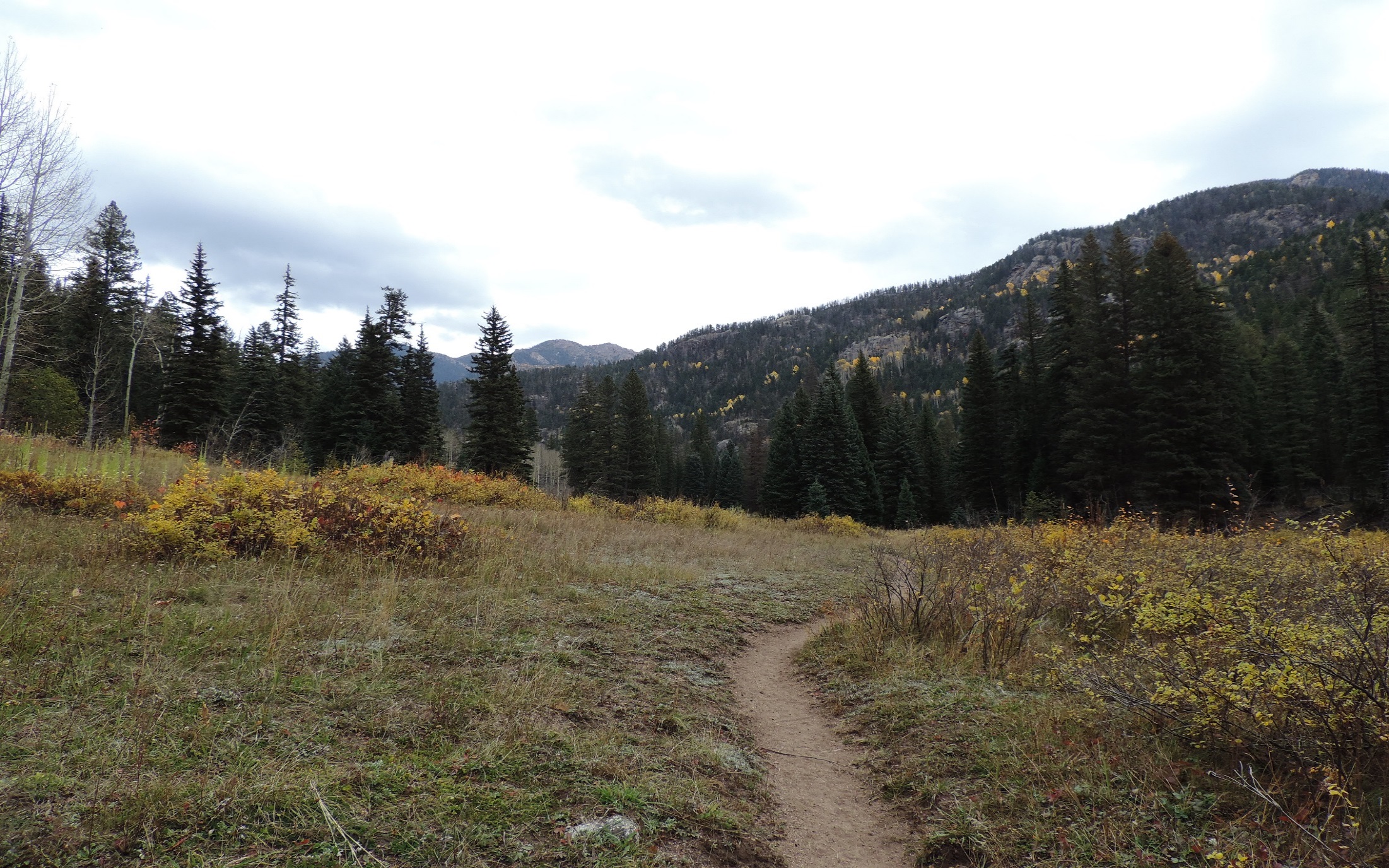 Trail
[Speaker Notes: a prepared way; easy travel]
Walked the Way
Heb 2:14-18, took on the form of man
Heb 4:14-16, was tested like we are
I Am the Way
Jesus Prepared the Way
Sent Spirit to Provide the Way
Jn 14:15-17, comforter
Jn 14:26, 17:4-14, will guide them into all truth

Gives Light to the Way
Jn 8:12, I am the light of the world, he that follows me shall not walk in darkness
I Am the Way
Jesus Prepared the Way
Removed Barriers in our Way
Eph 2:14, barrier between Jew and Gentile
Jn 8:31-34, released our bondage to Sin
I Am the Way
Jesus Prepared the Way
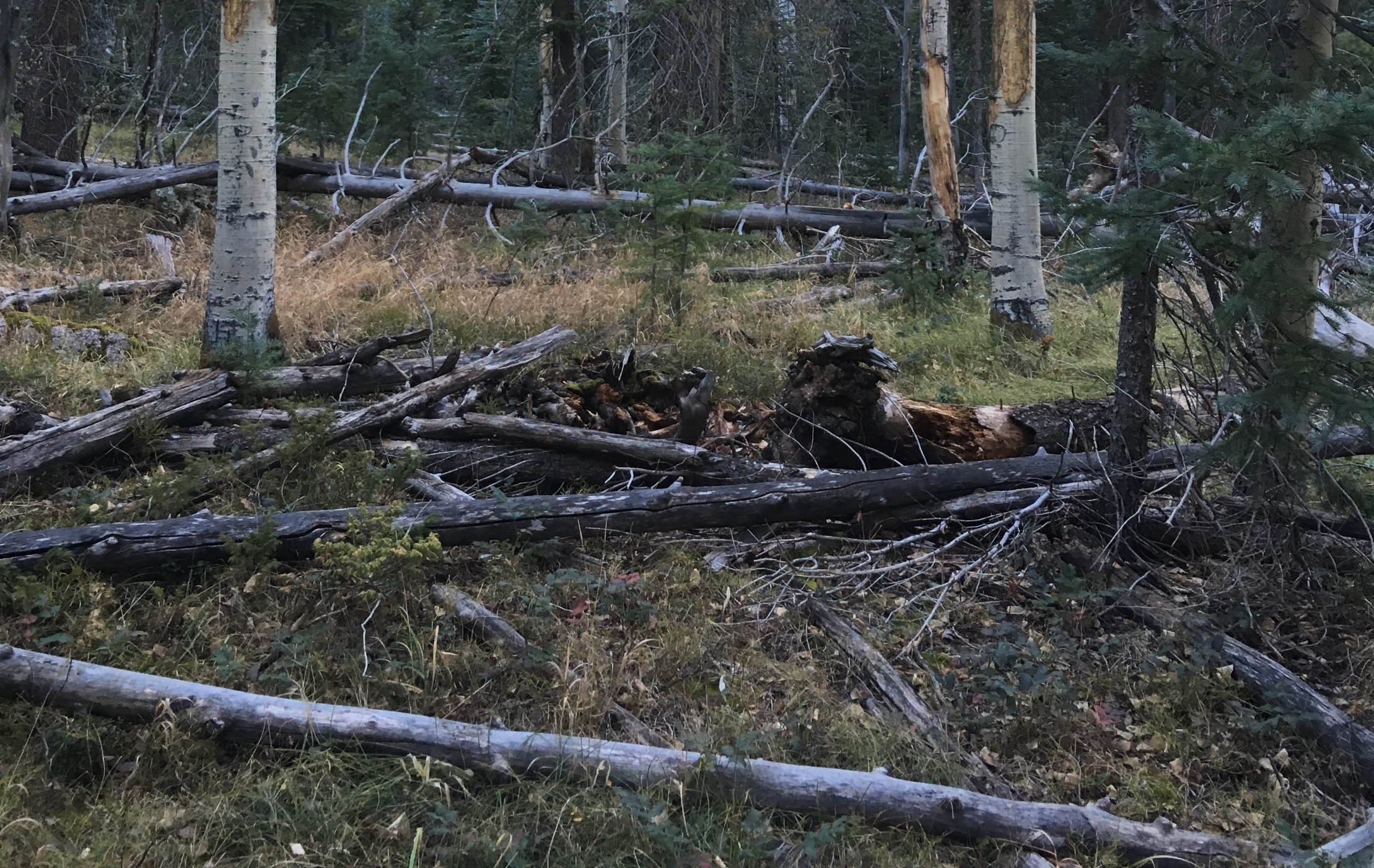 Jesus is The Way
Trail
[Speaker Notes: Do you really want to go your own way]
Finding and Staying on the Way Takes Effort
Mt 7:13-14, straight and narrow

The Only Way
There are no shortcuts or alternate routes
Jn 14:6, no man comes to Father except by Jesus
Jn 10:1-7, Parable of the Door
Acts 4:12, there is salvation by no other
I Am the Way
Jesus Prepared the Way
[Speaker Notes: There are challenges on the way but they have been prepared for travel.  We still have our mountains to climb]
Jesus is The Way
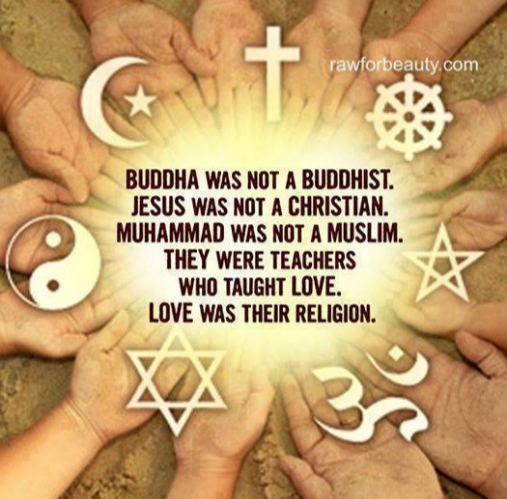 [Speaker Notes: The world wants all people to be accepted and all of these leaders to be equal.]
Jesus - “I Am the Way”
Prophecy about The Way
Jesus Walked in the Way
Jesus sent Spirit to Guide in the Way
Jesus Gives Light for the Way
Jesus Removed Barriers from the Way
Finding and Staying on the Way takes Effort
Jesus is the Only Way
Jesus is The Way
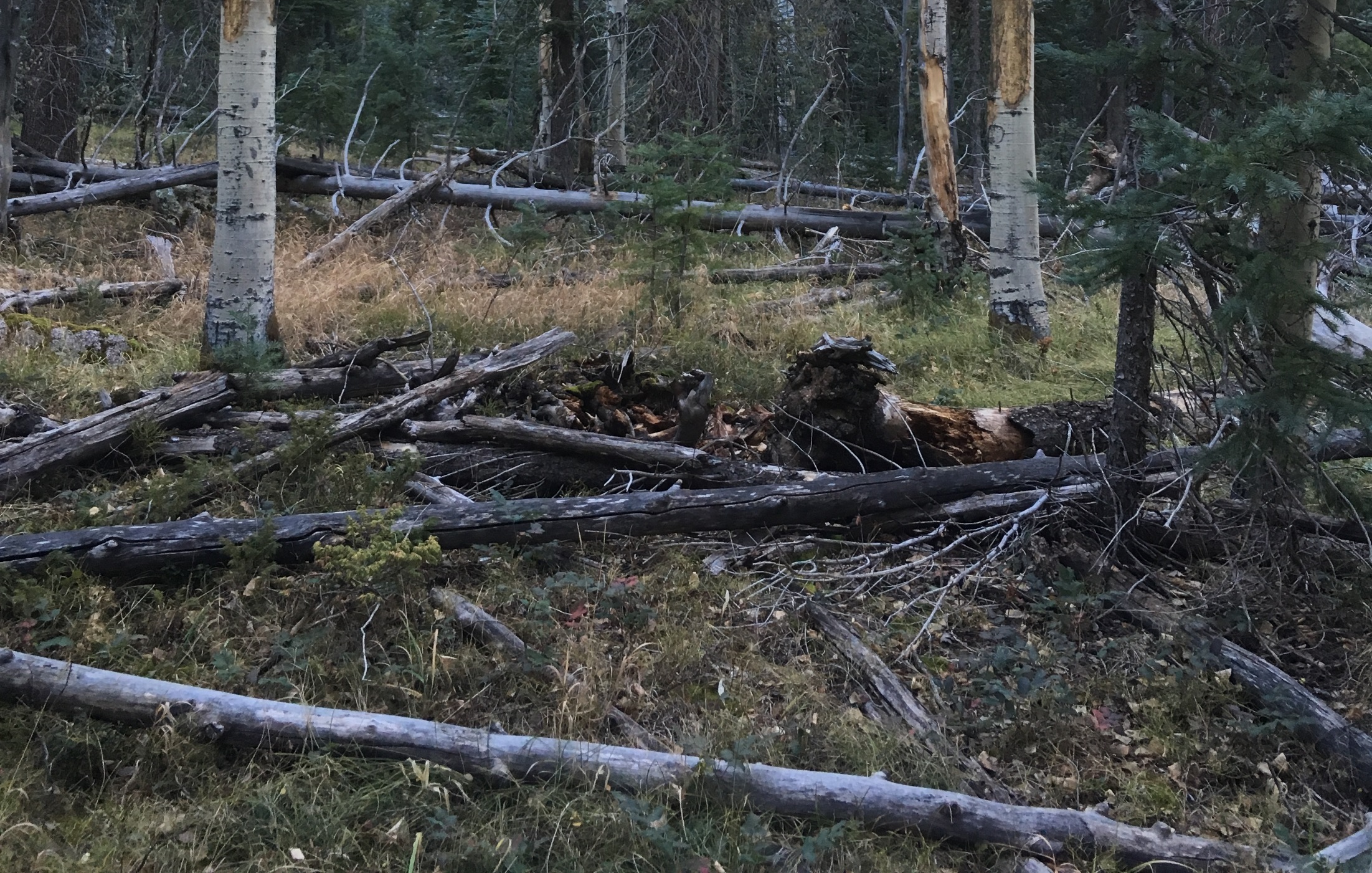 Trail
Jesus is The Way
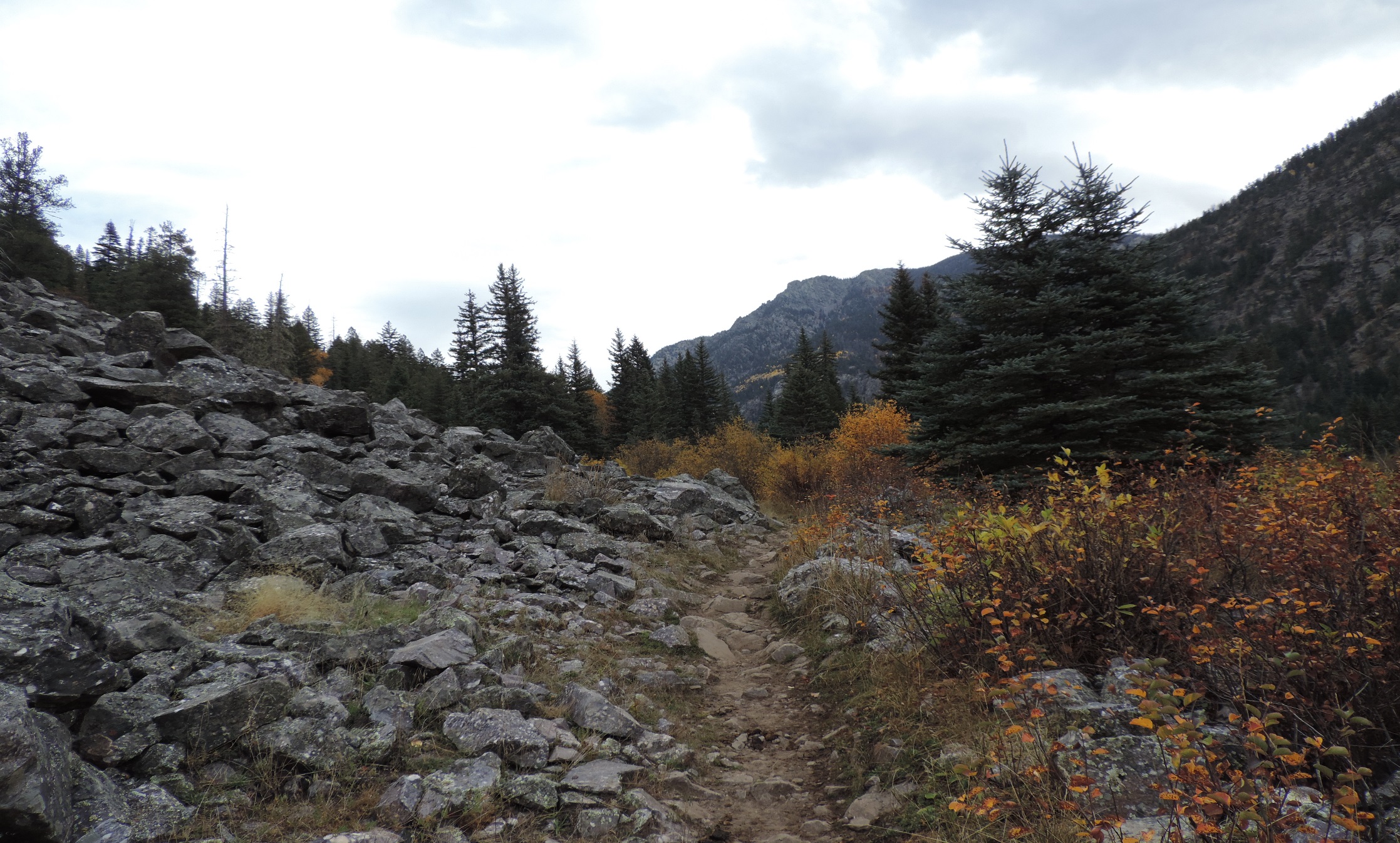 Trail
Jesus is The Way
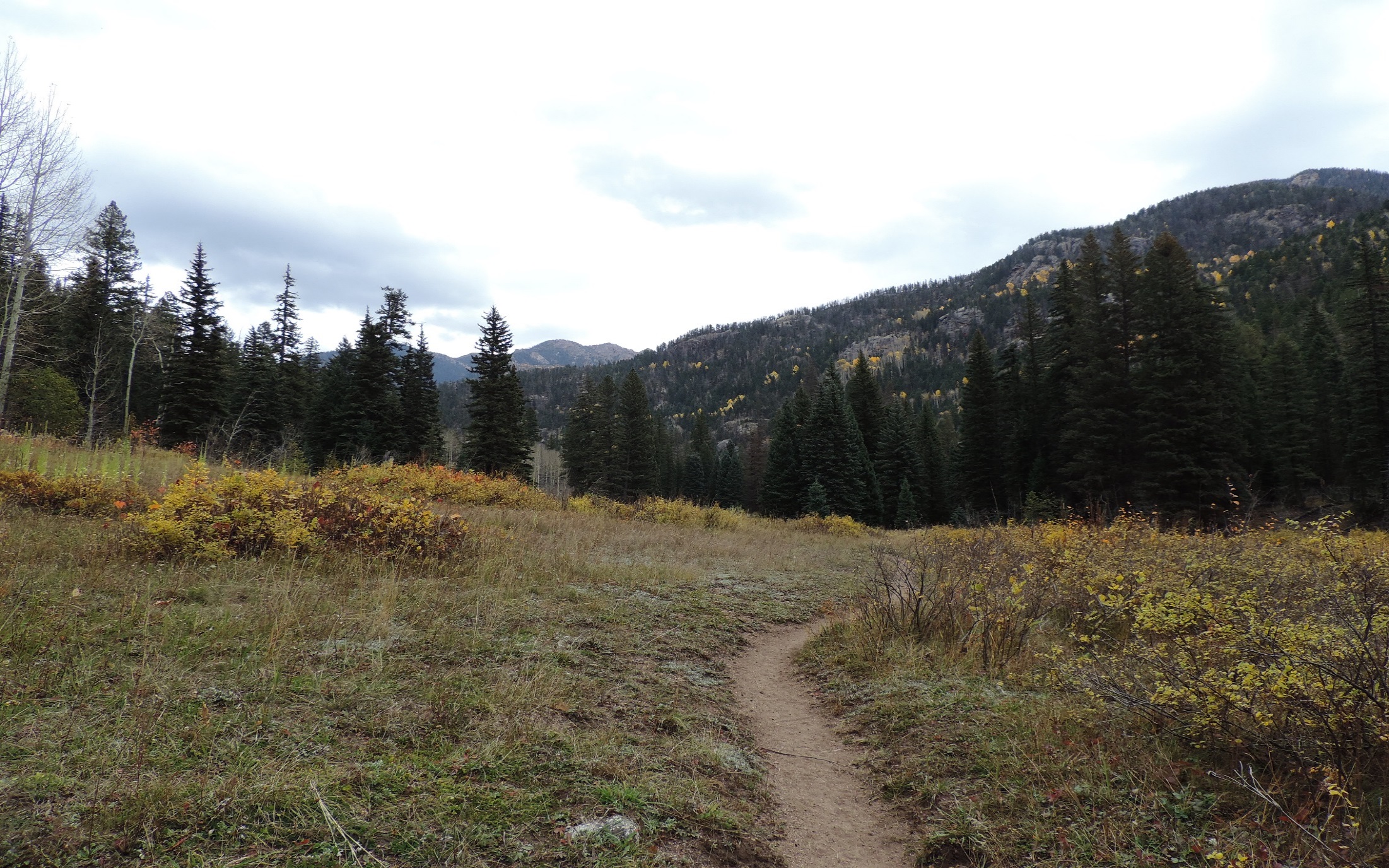 Trail